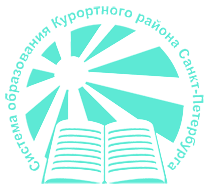 Школа-2022:                         шаг в будущее или обновление настоящего?
Барыгина Вера Петровна
начальник отдела образования и молодежной политики
администрации Курортного района Санкт-Петербурга
Сборник «Итоги развития системы образования Курортного района Санкт-Петербурга в 2021/2022 учебном году»
Приоритетные направления современной стратегии развития российского образования
Формирование единого образовательного пространства
Укрепление единой воспитывающей среды
Обеспечение вхождения Российской Федерации в число десяти ведущих стран мира по качеству общего образования
 «Школа Минпросвещения России» – эталонная модель общенациональной школы будущего
Принципы «Школы Минпросвещения России»
Доступность качественного образования и равных возможностей
Сохранение здоровья и обеспечение безопасности обучающихся
Непрерывное совершенствование качества образования
Развитие обучающихся (интеллект, талант, личность)
Социализация и выбор жизненного пути
Поддержка учительства 
Создание комфортного и безопасного школьного климата 
Современная мотивирующая образовательная среда
Школа-2022: шаг в будущее или обновление настоящего?
СТАТИСТИКА
17 общеобразовательных школ
17 дошкольных образовательных учреждений
4 учреждения дополнительного образования
4313 воспитанников в ДОУ
7472 учащихся, из них 1020 первоклассников
7659 воспитанников в УДОД
2017 сотрудников, из них 1268 педагогов
Мастер-класс «МИСТ - школа неопределенности для дошкольников» (ГБДОУ № 25)
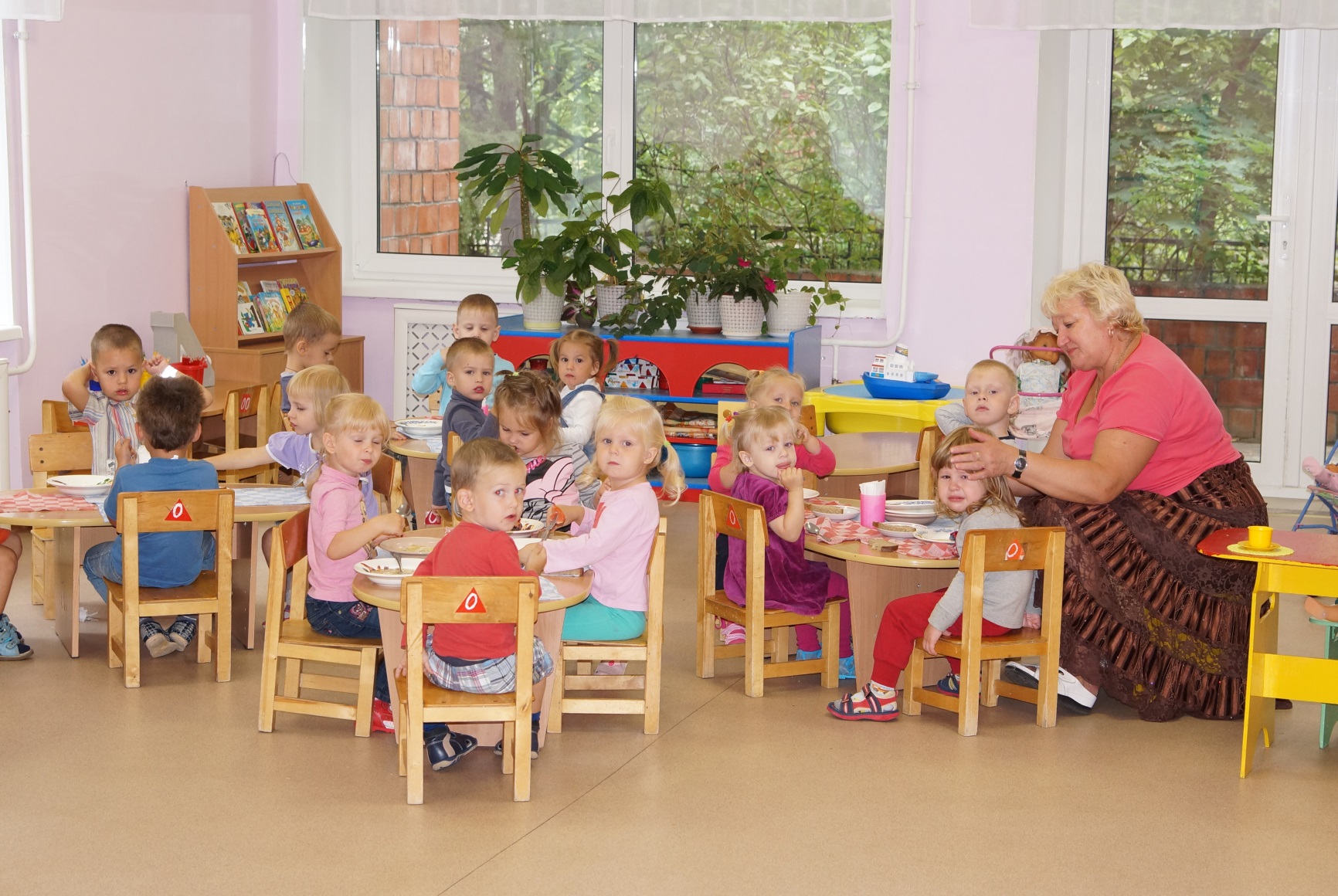 ГБДОУ детский сад № 22
ГБДОУ № 12
ГБОУ СОШ № 434
2022 год
Капитальный ремонт ОО – 226,7 млн. руб.
Оборудование пищеблоков ООО – 8,8 млн. руб.
Модернизация КСОБ – 12,0 млн. руб.
Ремонт стадионов – 10,4 млн. руб.
Приобретение учебников – 12,3 млн. руб.
Расходы на внедрение цифровой модели для цифровой образовательной среды – 6,3 млн. руб.
Расходы на организацию дистанционного образования детей с ОВЗ – 1,4 млн. руб.
Направления проекта «Школа Минпросвещения России»
«ученикоцентричное»: знание, здоровье, творчество, воспитание, профориентация 
учитель
школьный климат
образовательная среда
Топ-100 образовательных учреждений Санкт-Петербурга
Рейтинг по результатам массового образования: ГБОУ № 433, 450
Рейтинг по высоким образовательным результатам и достижениям обучающихся
Рейтинг по качеству условий ведения образовательной деятельности: 
    ГБОУ № 445, ГБОУ № 450 
Рейтинг по кадровому обеспечению
Рейтинг по качеству управления
Независимая оценка качества условий осуществления образовательной деятельности – 2021
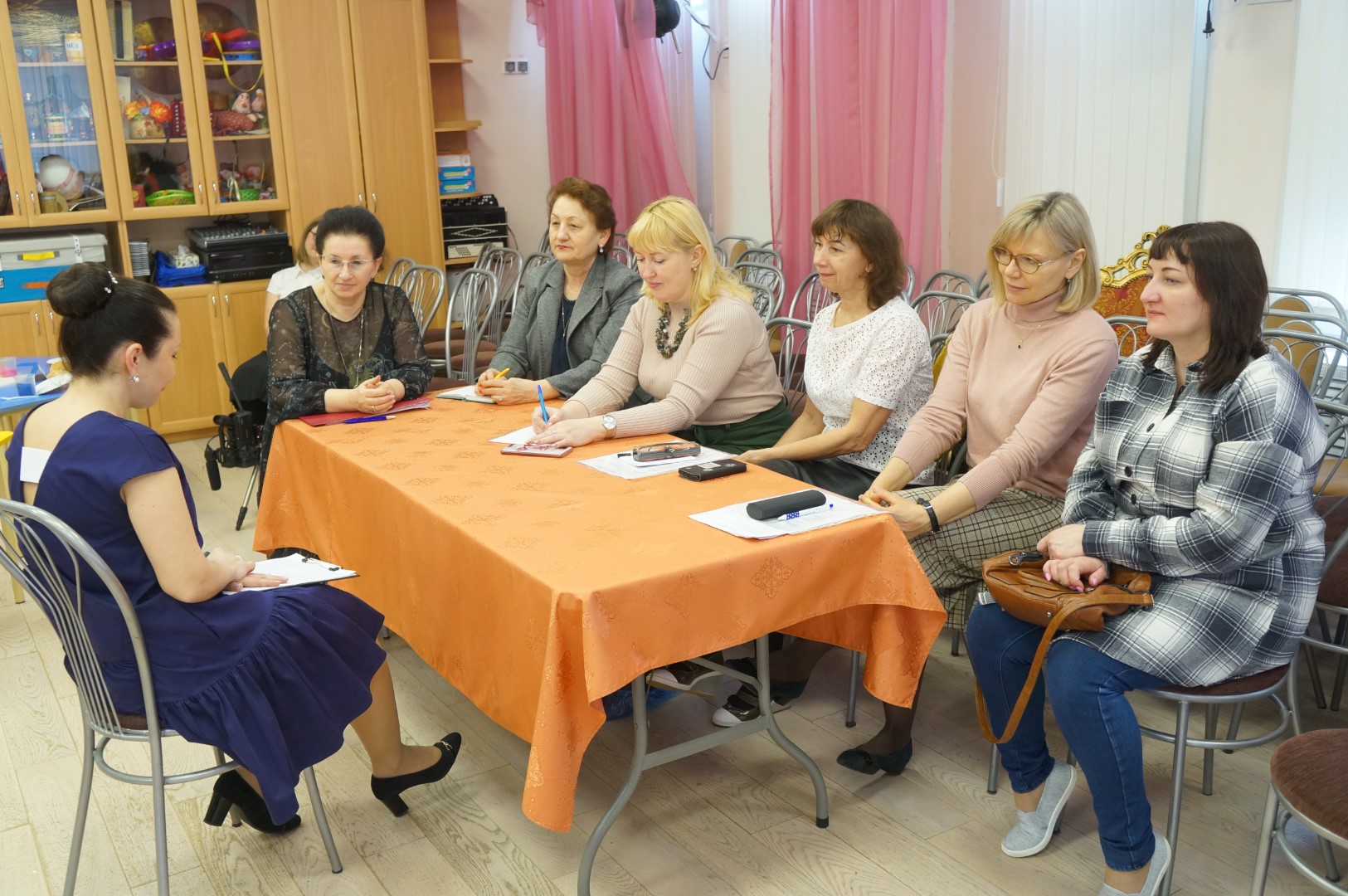 Беседа членов жюри с участником 
районного конкурса педагогических достижений
(ГБДОУ № 25)
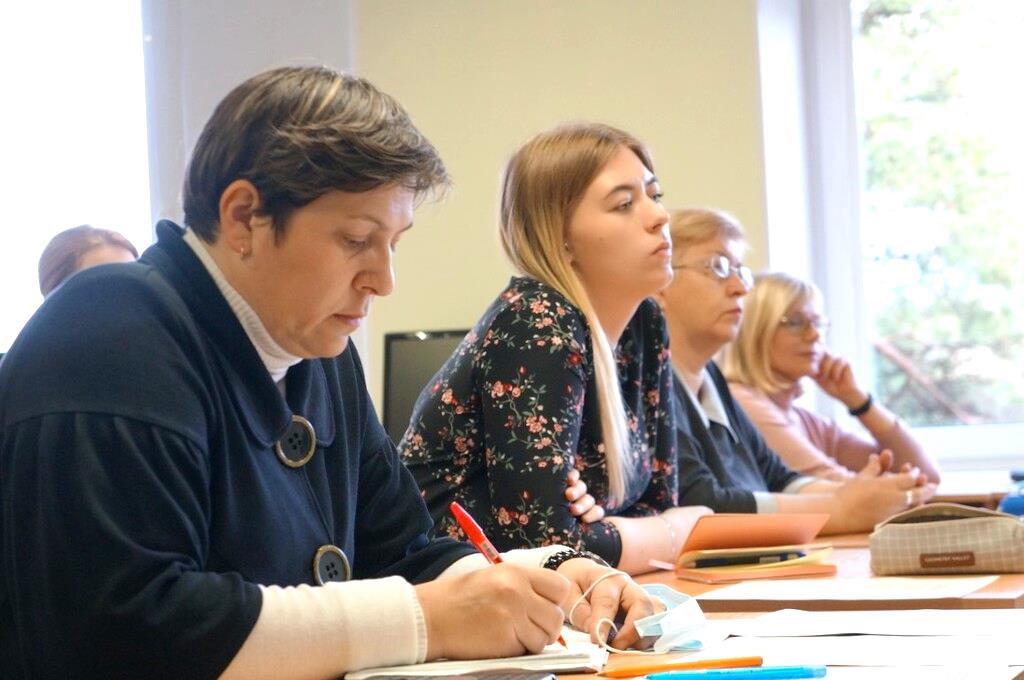 Районный семинар «Дистанционные  формы обучения как средство реализации образовательной программы» на базе ИМЦ
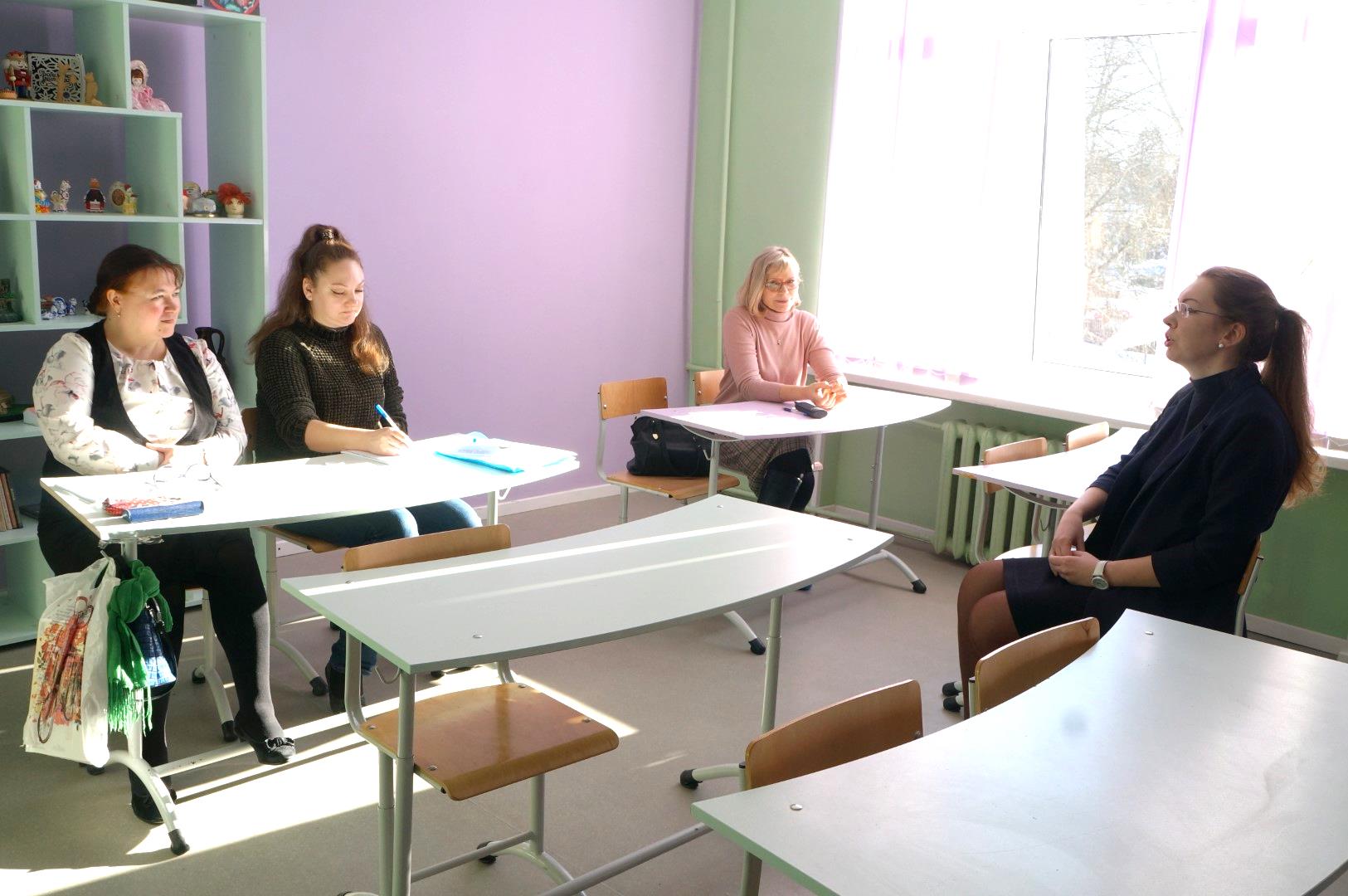 Посещение сотрудниками ИМЦ 
открытого урока в ГБОУ № 466
Проблемы ШМО
Работа над повышением эффективности урока
Организация внутришкольного обучения по вопросам повышения качества образовательного процесса 
Внедрение системы наставничества
Районный вебинар на базе ИМЦ «Индивидуальный проект: итоги и перспективы реализации»
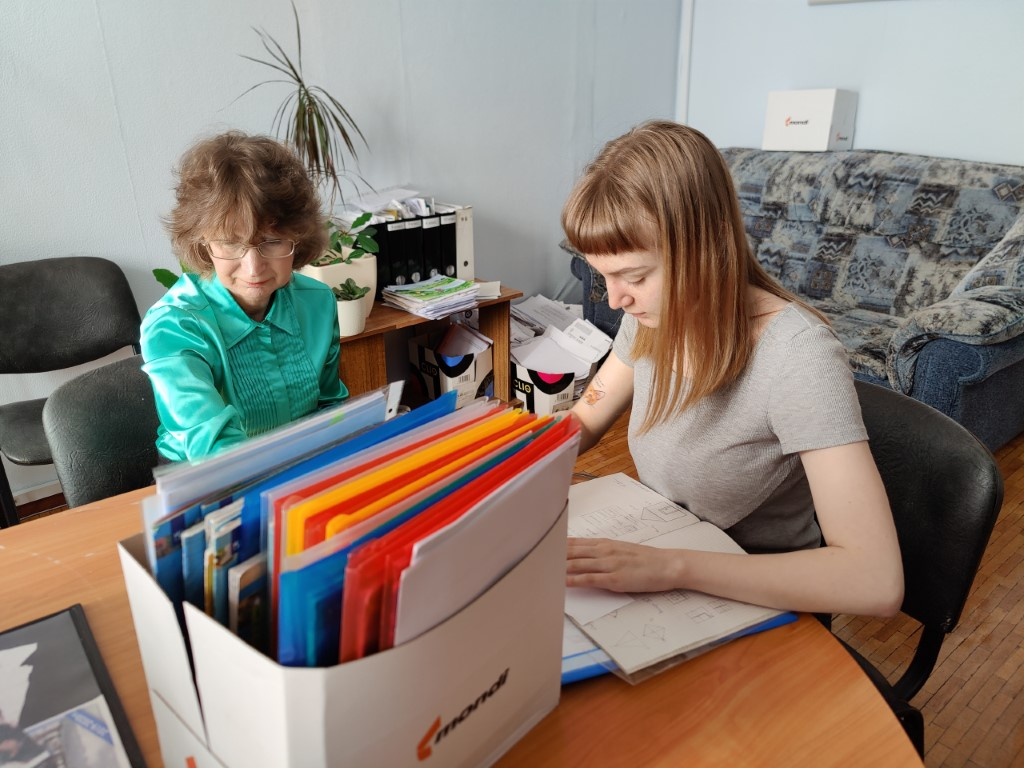 Работа учителя В. М. Фирфаровой над проектом «Без срока давности»с ученицей ГБОУ СОШ № 466 Виноградовой Анастасией
Формы наставничества в Курортном районе
«Педагог – педагог» – 11 участников
«Ученик-ученик» – 170 участников
«Работодатель – ученик» – 2 участника
«Работодатель – студент» – 4 участника
«Студент – ученик» – 4 участника
«Учитель – ученик» – 6 участников
Слабые стороны, проявившиеся в реализации проекта наставничества
Дефицит педагогов, готовых и способных быть наставниками 
Высокая перегрузка педагогов-наставников, как следствие – невозможность регулярной   работы с наставляемыми
 Ошибки в формировании пары, результат - неготовность наставляемого принимать помощь и поддержку наставника 
Дефицит помещений, к которому приводит  «загруженность» школы
Отсутствие финансирования для качественного внедрения проекта целевой модели наставничества.
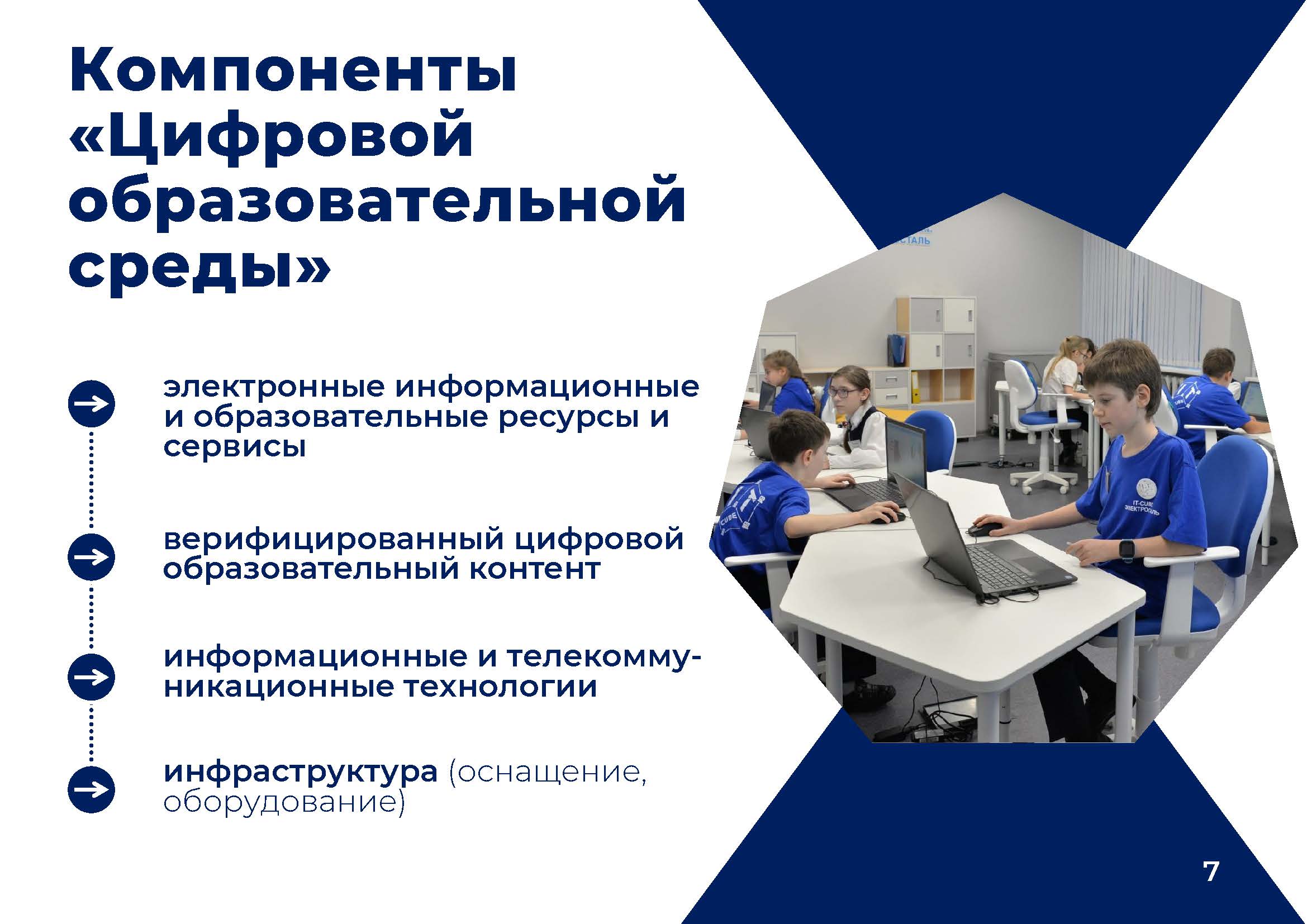 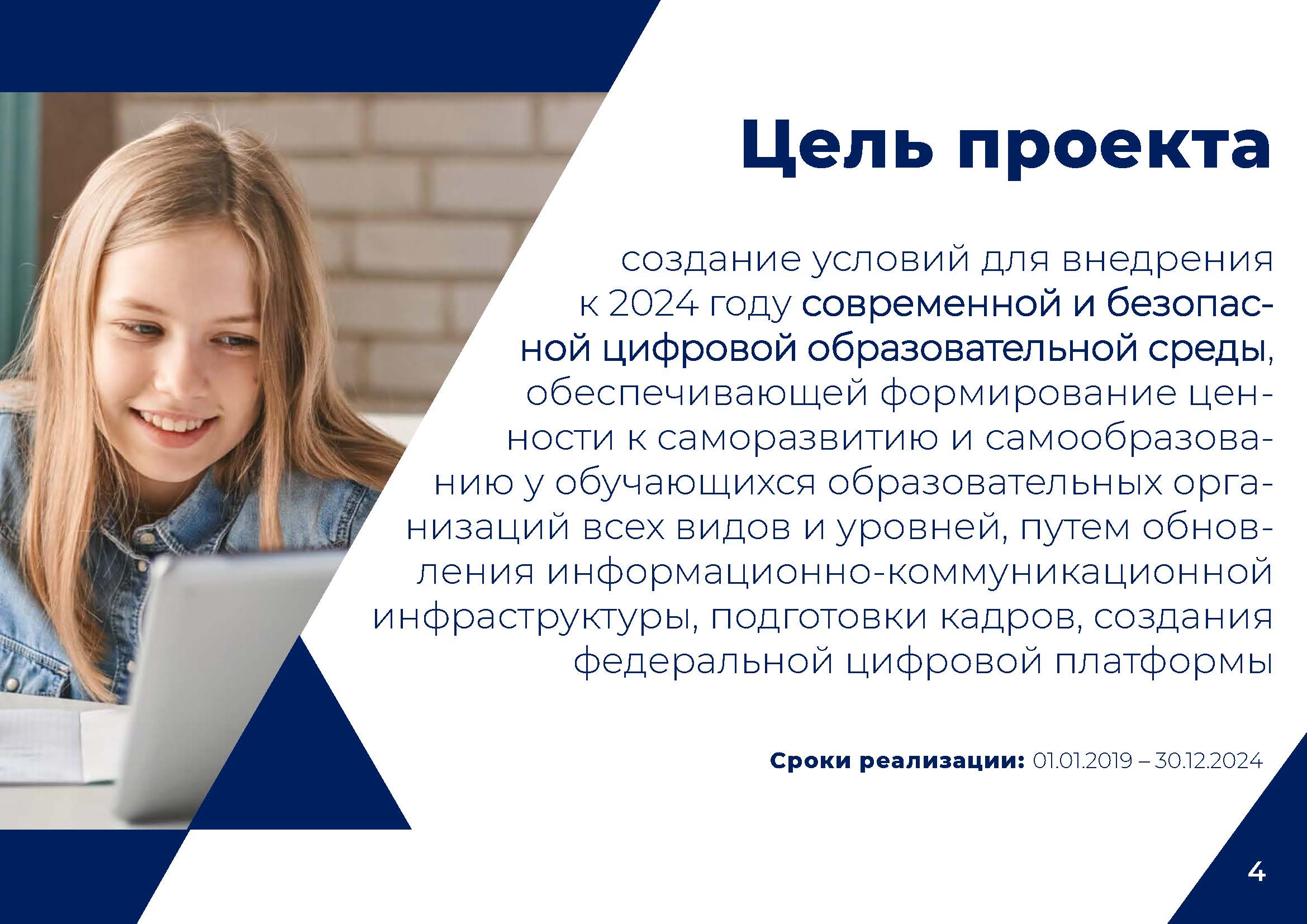 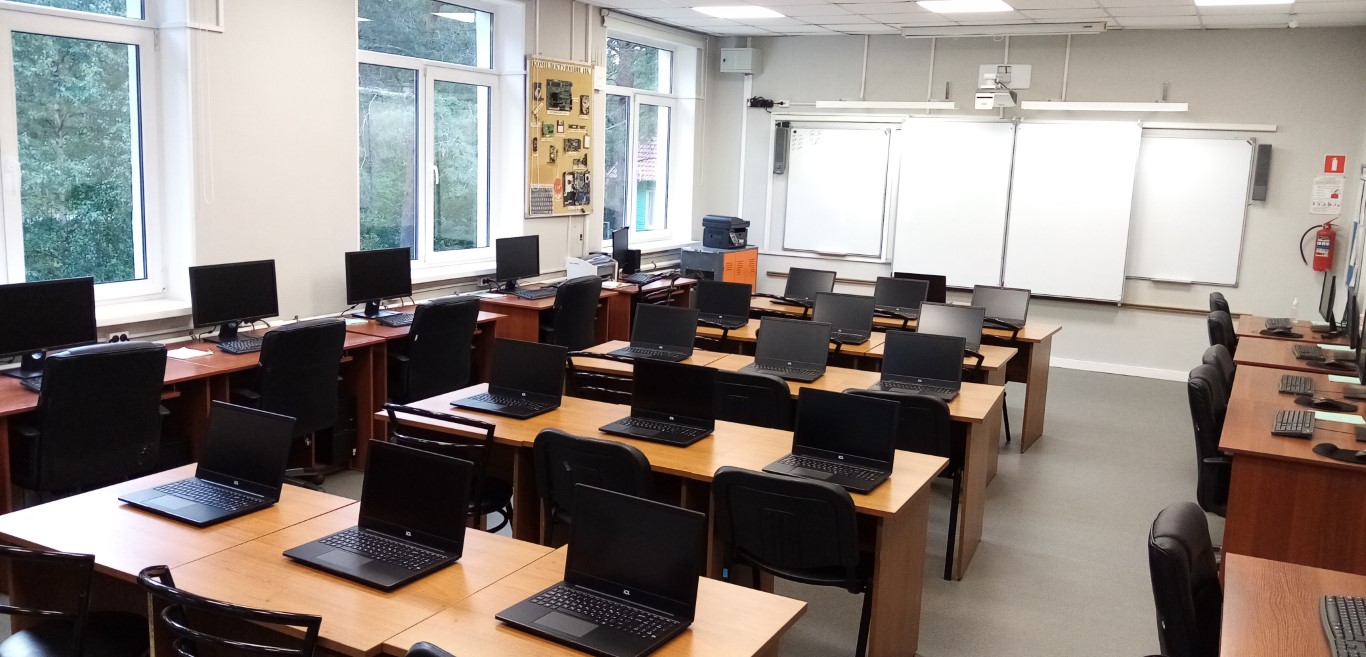 Оснащение компьютерного кабинета
ГБОУ ШИ ОР
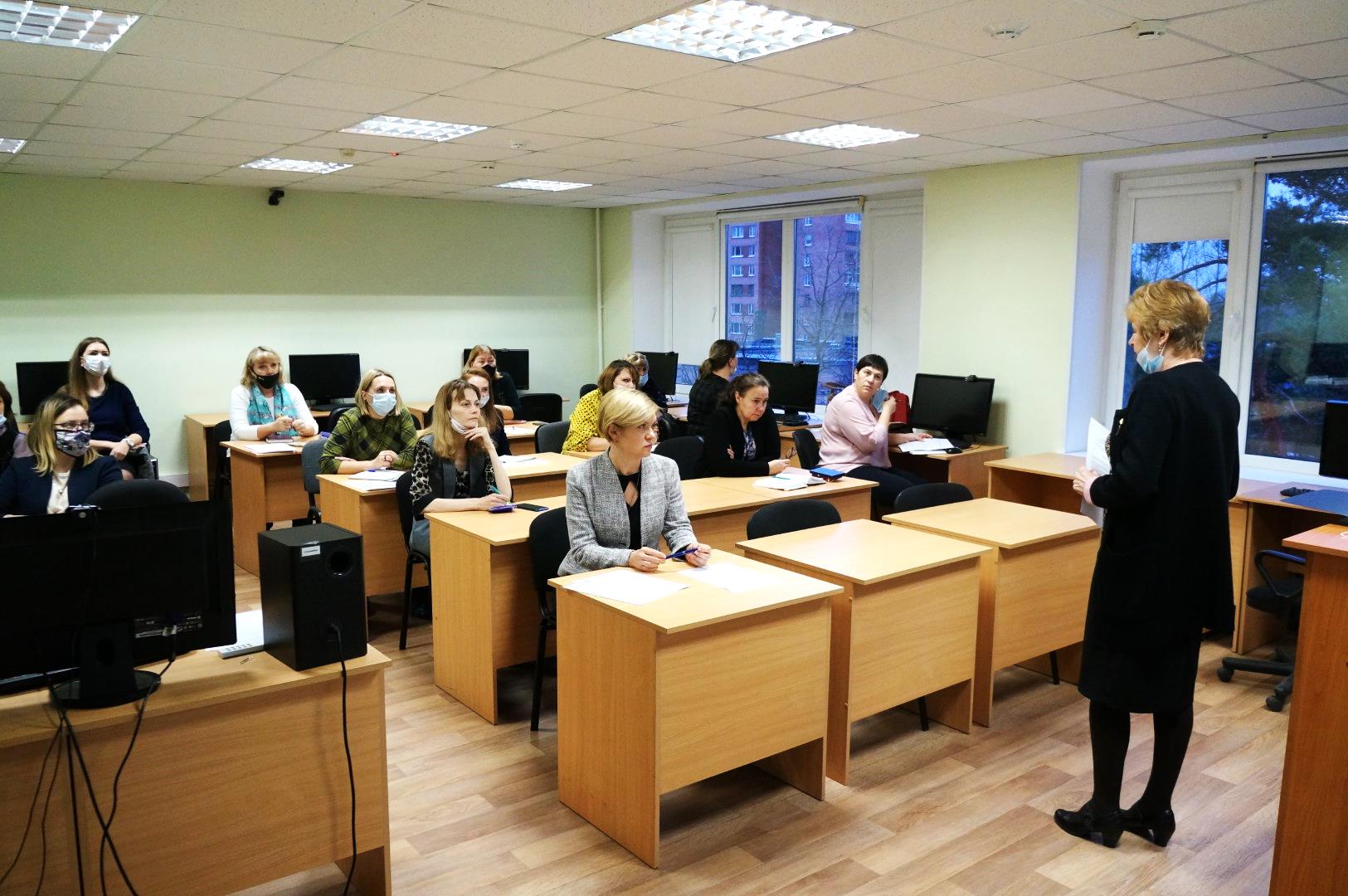 Семинар «Комплекты  оборудования для формирования ЦОС»
Актуальные направления деятельности образовательных организаций Курортного района на 2022/2023 учебный год
Сохранение 100% доступности дошкольного образования для детей в возрасте от 3 до 7 лет и совершенствование условий для раннего развития детей в возрасте до 3 лет. 
Обеспечение информационно-методической поддержки введения обновленных ФГОС начального общего и основного общего образования.
Развитие безопасной цифровой образовательной среды, обеспечивающей высокое качество и доступность образования.
Обновление содержания и форм патриотического и идеологического воспитания.
Развитие детских общественных организаций (РДШ, ЮНАРМИЯ, Большая перемена) с целью создания доступной интересной детям воспитательной среды и максимального вовлечения в активную социальную практику детей и молодежи.
Обеспечение ранней профориентации школьников.
Развитие системы выявления и поддержки способностей и талантов у детей и молодежи.
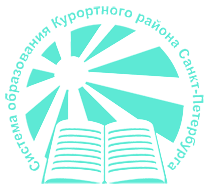 С наступающим новым учебным годом!
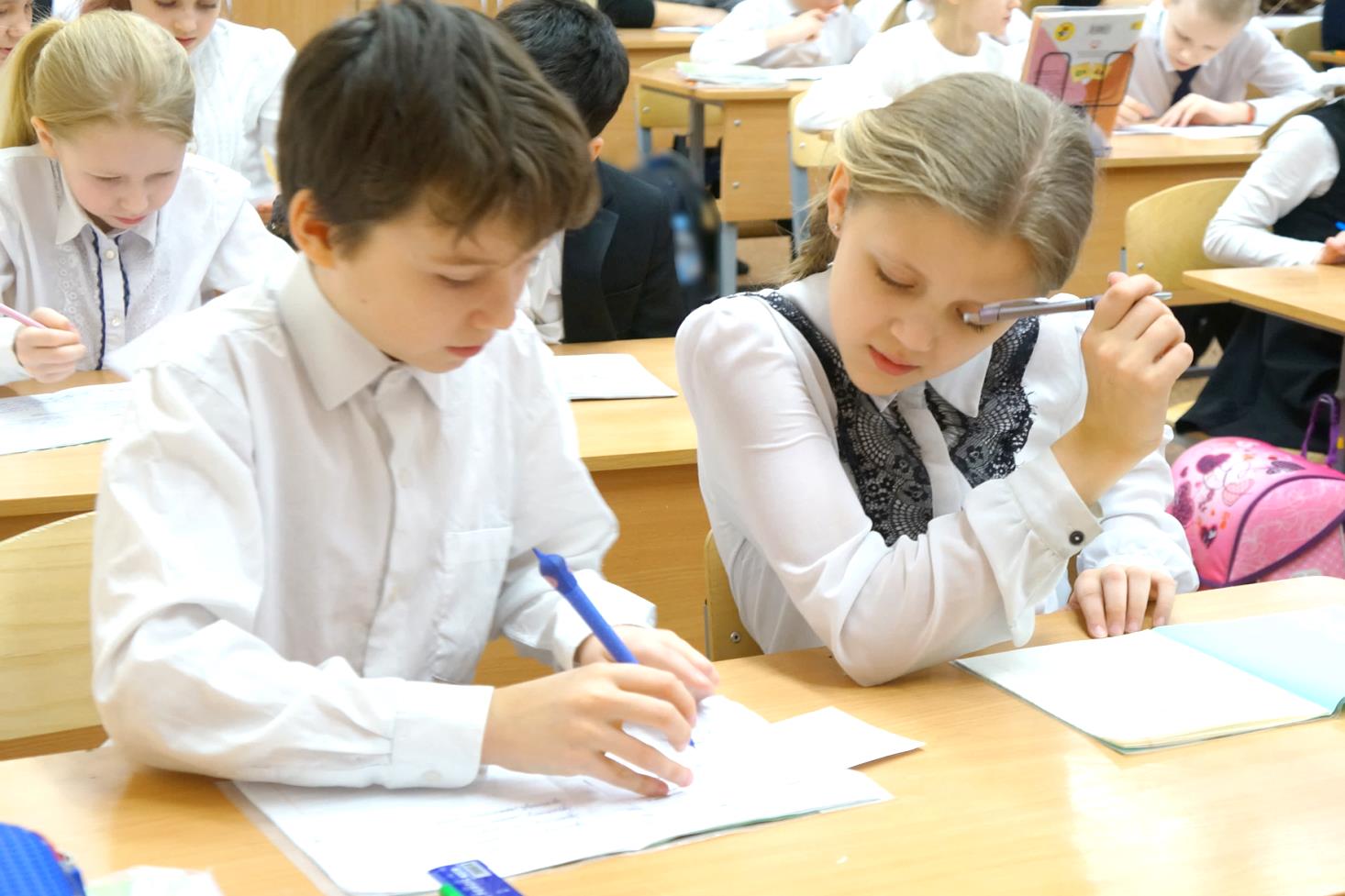